Ps
Classes & Objects
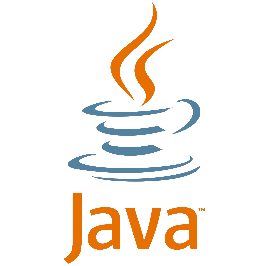 Object-Oriented Programming andclass Design
Class Circle Pseudocode
CLASS Circle
BEGIN
      CREATE Radius = 1.0
      CONSTRUCTOR Circle    //called default constructor
      BEGIN      END CONSTRUCTOR
      CONSTRUCTOR Circle (NewRadius)    //called constructor
      BEGIN
             Radius = NewRadius
      END CONSTRUCTOR 
      METHOD getArea ()    //compute and return circle area
      BEGIN
            RETURN (Radius * Radius * 3.14159)
      END METHOD
END CLASS
Ps
Class Circle
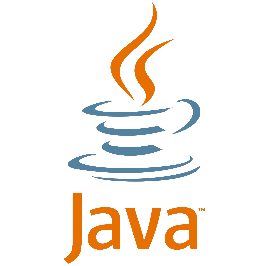 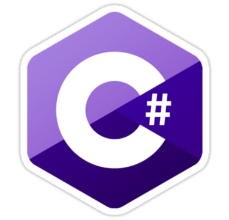 public class Circle {   double radius = 1.0;   Circle()  			//default constructor   {  
   }   Circle(double newRadius) 	//another constructor   {          radius = newRadius;   }   public double getArea()      //calculates area
   {       return (radius*radius*3.14159);   }}
Driver in Pseudocode
CLASS TestCircle
BEGIN
      CREATE circle1, circle2  AS Circle	// create two variables
      circle1 = NEW circle()   		// create circle1 object
      circle2 = NEW circle(25.0)    		// create circle2 object
      PRINT ("Circle 1 area = " + circle1.getArea())
      PRINT ("Circle 2 area = " + circle2.getArea())
END TestCircle

Outputs:
        Circle 1 area = 3.14159        Circle 2 area = 1963.4937499999999
Ps
Driver in Java
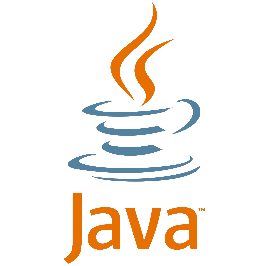 class Test_Circle {
  public static void main (String args[]) {	Circle c1 = new Circle();
	System.out.println("The area of the c1 is " 			+ c1.getArea());
	Circle c2 = new Circle(25);	System.out.println("The area of c2 is " 		+ c2.getArea());
  }}
Example
CLASS BMW_Z4
BEGIN  
    CONSTRUCTOR BMW_Z4()    // constructor #1
    BEGIN	ModelYear = 2004   	TopUp = false
 	LicensePlate = "DEALER"    END CONSTRUCTOR
 CONSTRUCTOR BMW_Z4(parameter: year)    // constructor #2
    BEGIN	ModelYear = year   	TopUp = false 	LicensePlate = "DEALER"    END CONSTRUCTOR
END CLASS
Ps
Java - Constructor Example
class BMW_Z4 {
   int modelYear; 
   String licensePlate; 
   boolean topUp; 
   BMW_Z4 ()
   {
     modelYear = 2004;       topUp = false;
     licensePlate = "DEALER";
   }     BMW_Z4 (int year)
   {
     modelYear = year;       topUp = false;
     licensePlate = "DEALER";
   }
}
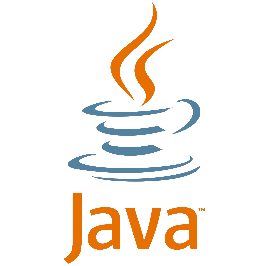 Properties Example Pseudocode
CLASS BMW_Z4
BEGIN
      PRIVATE ModelYear
      PRIVATE LicensePlate
      PUBLIC METHOD SetModelYear (Year)		BEGIN   ModelYear = Year   END
      PUBLIC METHOD GetModelYear ()		
	BEGIN   RETURN ModelYear  END
      PUBLIC METHOD SetLicensePlate (value)	
	BEGIN   LicensePlate = value  END
      PUBLIC METHOD GetLicensePlate ()		
	BEGIN   RETURN LicensePlate END
END CLASS
Ps
Class BMW_Z4
public class BMW_Z4{  private int ModelYear;  private String LicensePlate;  private boolean TopUp;    public void SetModelYear(int Year) { ModelYear = Year; }       public int getModelYear() { return ModelYear; }    public void SetLicensePlate(String value) {LicensePlate = value;}    public String getLicensePlate(){ return LicensePlate; }    public void SetTopUp(boolean value) { TopUp = value; }    public boolean getTopUp() { return TopUp;  }  }
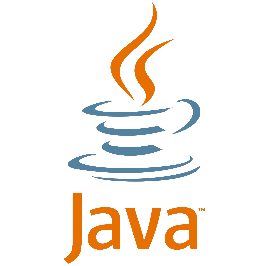